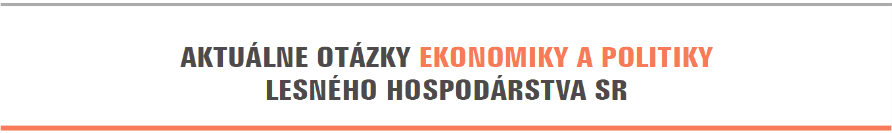 VNÍMANIE LESA AKO VÝZNAMNEJ ZLOŽKY ŽP VEREJNOSŤOU
Jozef Výbošťok, Magdaléna Pichlerová, Viliam Pichler, Lenka Navrátilová, Zuzana Dobšinská, Jaroslav Šálka
1. Úvod
Vývoj lesných ekosystémov je vo väčšine prípadov ovplyvňovaný ľudskou činnosťou.
Lesné hospodárstvo je charakteristické zásadnými zmenami v názoroch a požiadavkách spoločnosti.
Tieto zmeny ovplyvňujú aj spôsob vnímania lesného hospodárstva.
Majitelia a obhospodarovatelia lesa sa stávajú poskytovateľmi komplexných služieb. 
Majitelia a obhospodarovatelia lesa potrebujú získavať informácie o požadovaných cieľoch.
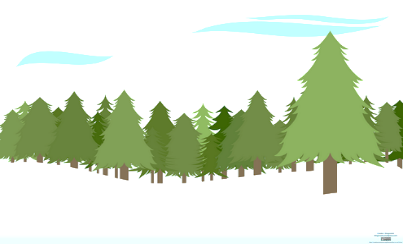 2. Cieľ
Cieľom predkladaného príspevku je posúdenie vnímania lesného ekosystému verejnosťou a potvrdiť prípadne vyvrátiť existenciu faktorov ovplyvňujúcich toto vnímanie.
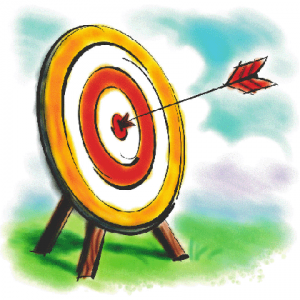 3. Metodika
Informácie zozbierané v rámci medzinárodného projektu CHARMED
Zber kvalitatívnych dát metódou štandardizovaného dopytovania
Metóda zberu informácií prostredníctvom webu
Celkovo dotazník pozostával zo 68 hlavných otázok (8 otvorených, 60 uzavretých)
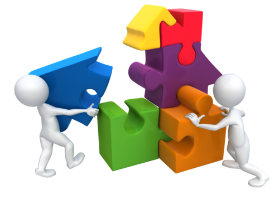 4. Výsledky
-Základný prehľad počtu odpovedí po jednotlivých kategóriách (n = 366)
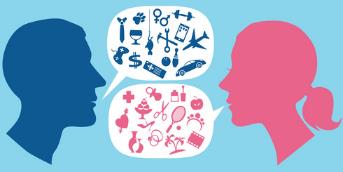 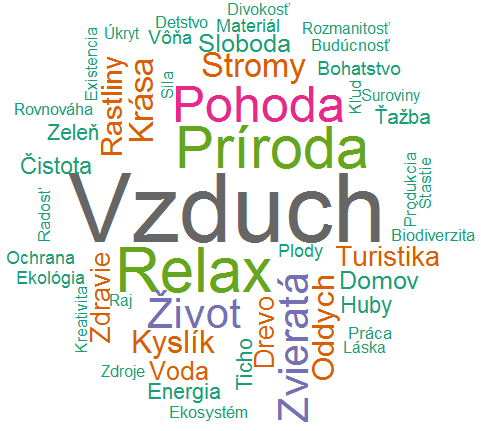 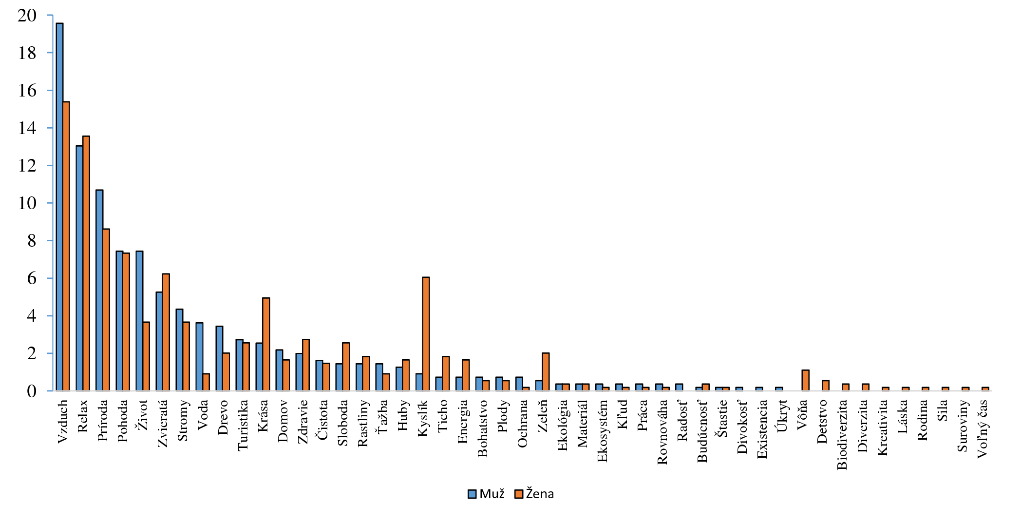 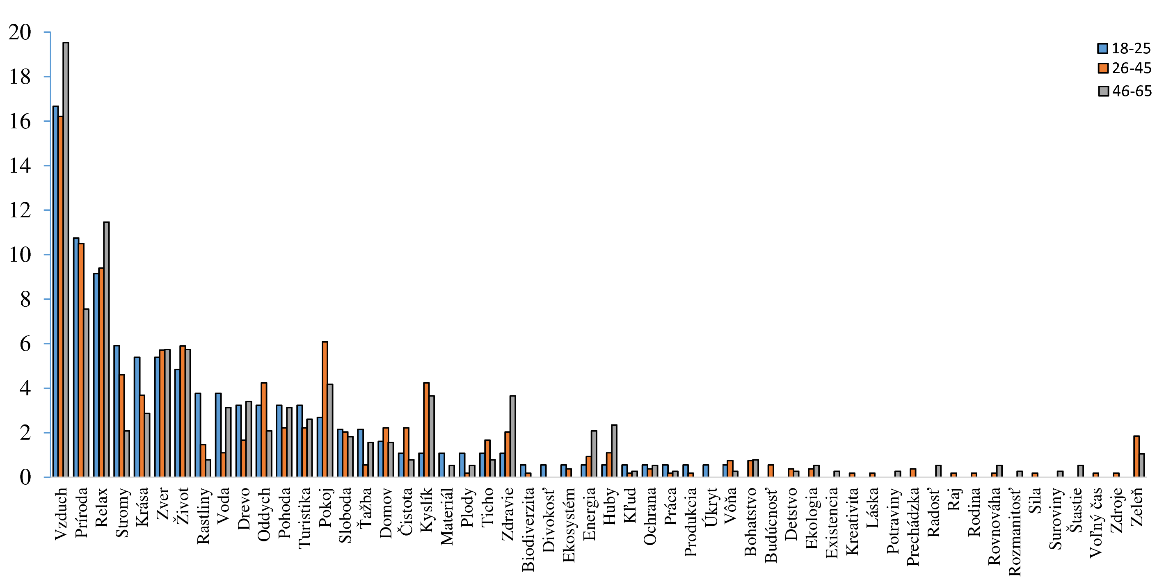 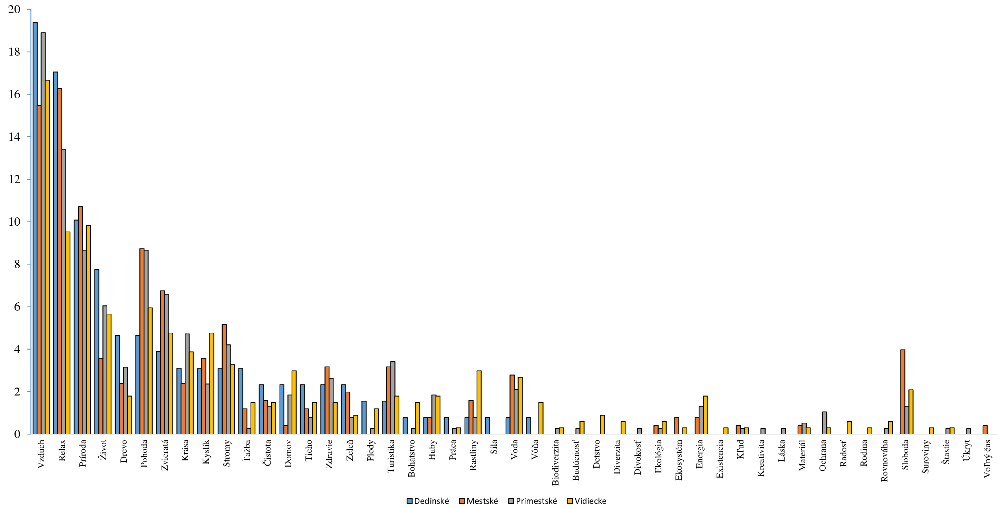 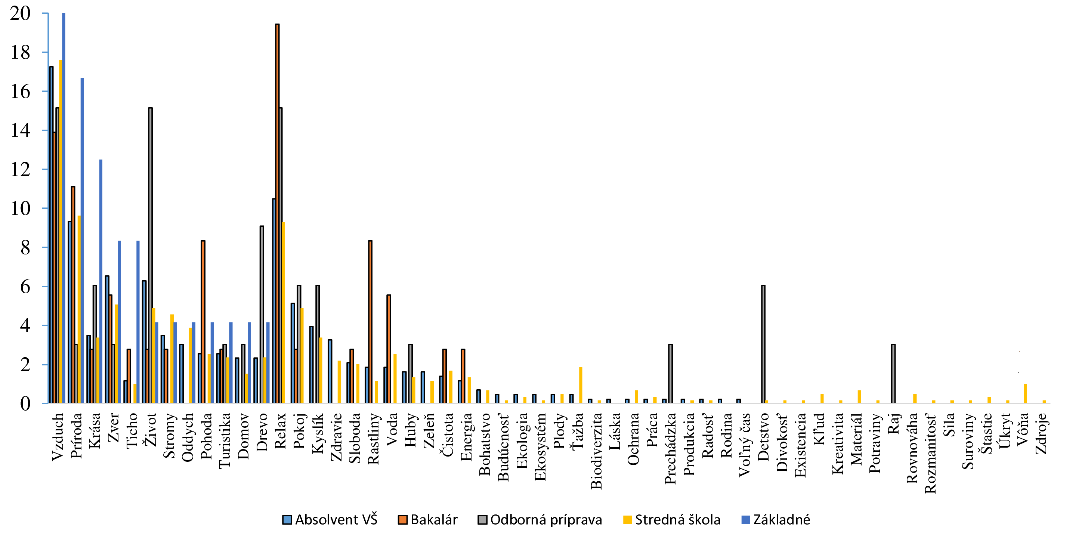 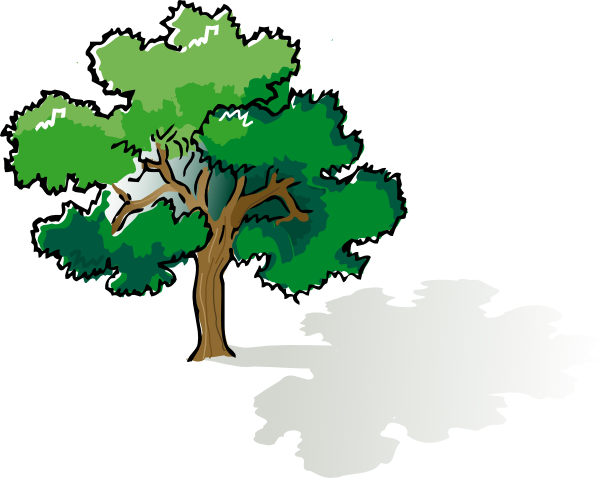 5. Záver
Verejnosť na Slovensku je v súčasnosti zameraná predovšetkým na zabezpečenie funkcií zlepšujúcich blahobyt spoločnosti.
Väčšina účastníkov uviedla ako najdôležitejšiu úlohu lesného ekosystému produkciu kyslíka, zlepšovanie kvality ovzdušia a činnosti spojené s rekreáciou.
Pohlavie, vek, vzdelanie ani bydlisko sa nepreukázali ako významné faktory ovplyvňujúce vnímanie lesného ekosystému.
Poznatky nadobudnuté prostredníctvom dotazovania môžu pomôcť majiteľom, obhospodarovateľom lesa ako aj tvorcom lesníckej politiky lepšie sa prispôsobiť požiadavkám verejnosti.
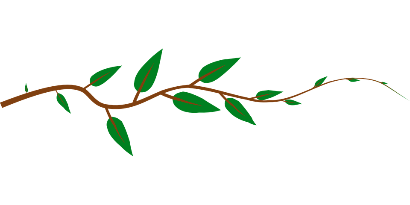 Ďakujem za pozornosť
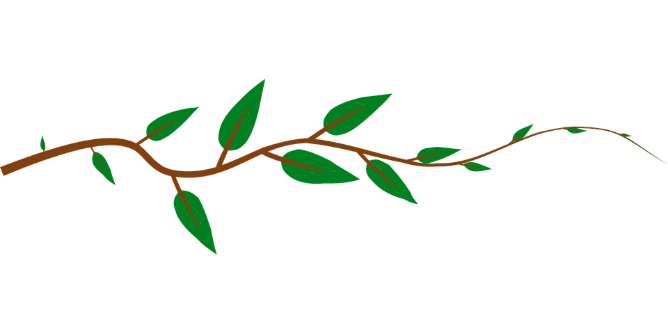